Woodland Public SchoolsStaff Survey Results
Spring 2017
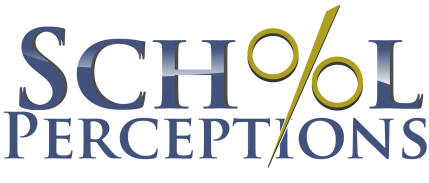 School Perceptions
Our mission is to help educational leaders gather, organize and use data to make strategic decisions.
Founded in 2002 to provide independent and unbiased research
Conducted over 10,000 surveys for school improvement
Helped more than 400 districts navigate the strategic planning and referendum planning process
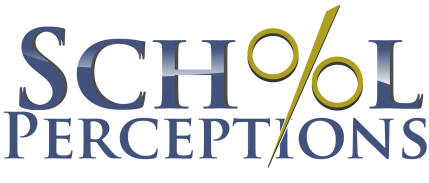 What We Know:
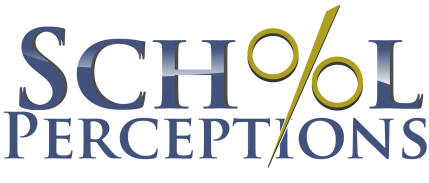 Survey Summary
The Staff Survey was conducted in April of 2017.
All staff members received a survey invitation via email, which contained a unique access code.  Each access code could only be used once to take the survey. 
Number of responses: 221 (58% participation)
Respondent Information
At which location do you spend the most time?
What best describes your position?
Including the current year, how many years have you worked for this District?
PlanningTo provide a quality education for all students, please check a maximum of five of your highest priorities:
Change ReadinessStrongly agree (5), Agree (4), Disagree (2), Strongly disagree (1)
Student AchievementStrongly agree (5), Agree (4), Disagree (2), Strongly disagree (1)
EngagementStrongly agree (5), Agree (4), Disagree (2), Strongly disagree (1)
CommunicationStrongly agree (5), Agree (4), Disagree (2), Strongly disagree (1)
How would you rate the communication from:Great (4), Good (3), Fair (2), Poor (1)
CultureStrongly agree (5), Agree (4), Disagree (2), Strongly disagree (1)
The academic expectations of our students are:
Work Environment (Slide 1/2)Strongly agree (5), Agree (4), Disagree (2), Strongly disagree (1)
Work Environment (Slide 2/2)Strongly agree (5), Agree (4), Disagree (2), Strongly disagree (1)
Health and WellnessStrongly agree (5), Agree (4), Disagree (2), Strongly disagree (1)
Development and RecognitionStrongly agree (5), Agree (4), Disagree (2), Strongly disagree (1)
Compensation and BenefitsStrongly agree (5), Agree (4), Disagree (2), Strongly disagree (1)
Building LeadershipStrongly agree (5), Agree (4), Disagree (2), Strongly disagree (1)
District AdministrationStrongly agree (5), Agree (4), Disagree (2), Strongly disagree (1)
School BoardStrongly agree (5), Agree (4), Disagree (2), Strongly disagree (1)
SalaryPlease rank the following factors based on their importance in a compensation system. Most important (1), Least important (10)
Job SatisfactionPlease check up to four of your most important job satisfaction factors:
Overall SatisfactionStrongly agree (5), Agree (4), Disagree (2), Strongly disagree (1)
What grade would you give us?
How would you rate the District compared to neighboring public school districts?
Thank you!
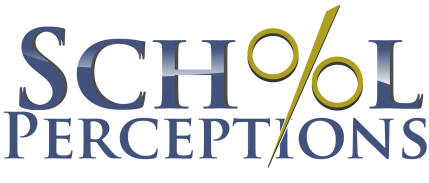